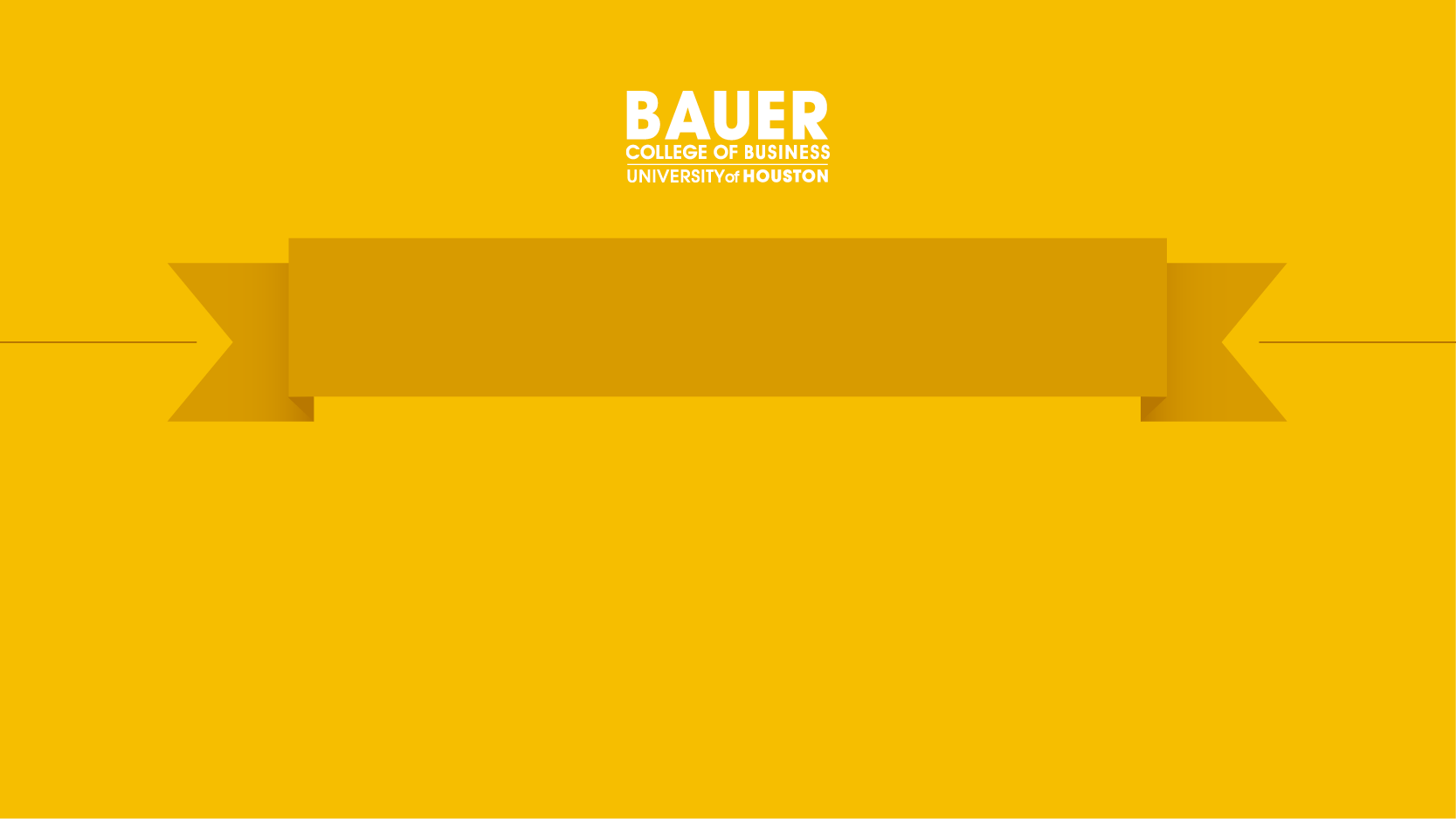 Event Name
Event Details (Date, Time, Location)

Event description and RSVP details